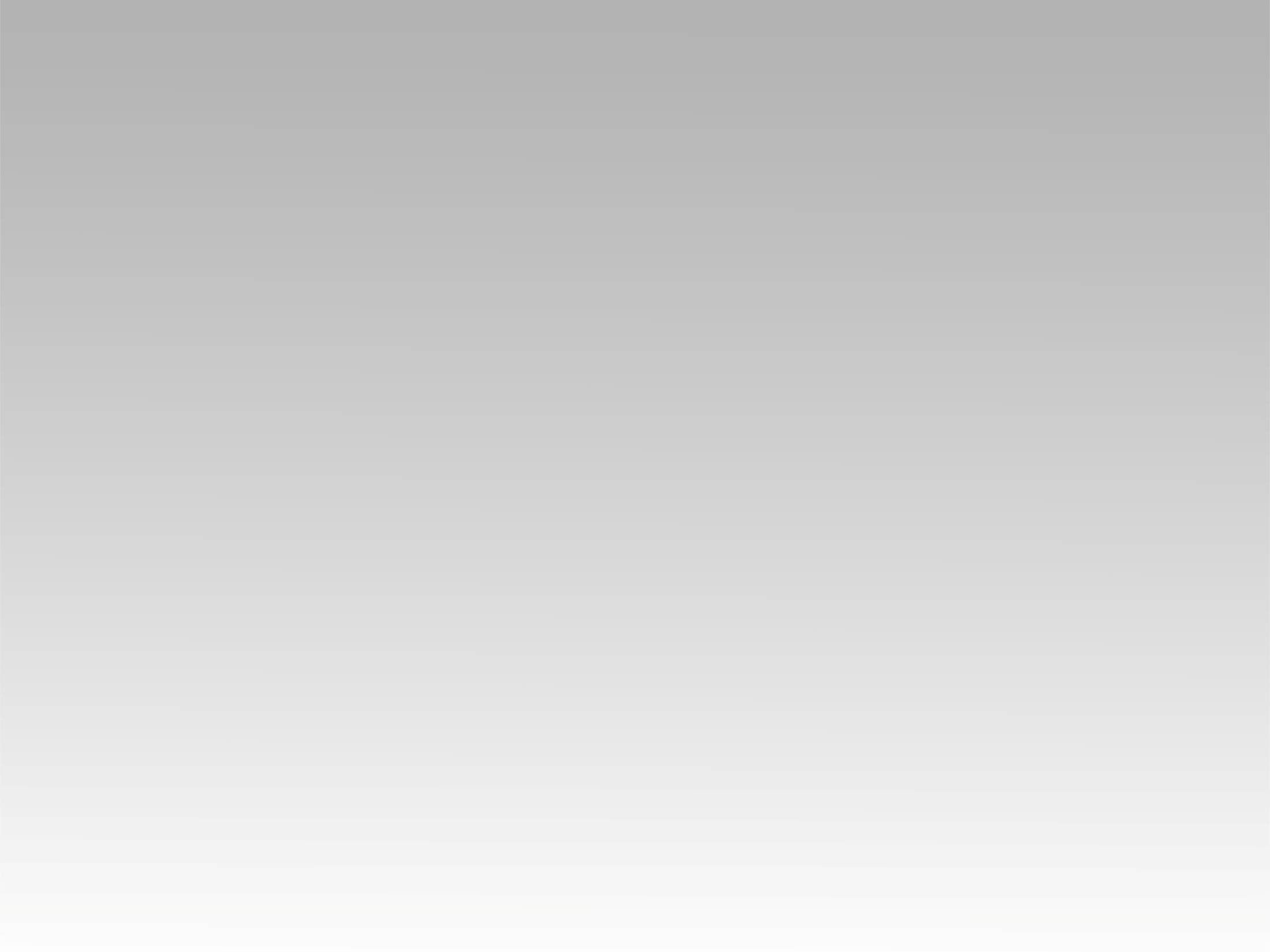 تـرنيــمة
في مِذوَدٍ طِفلٌ وَليدٌ ينام
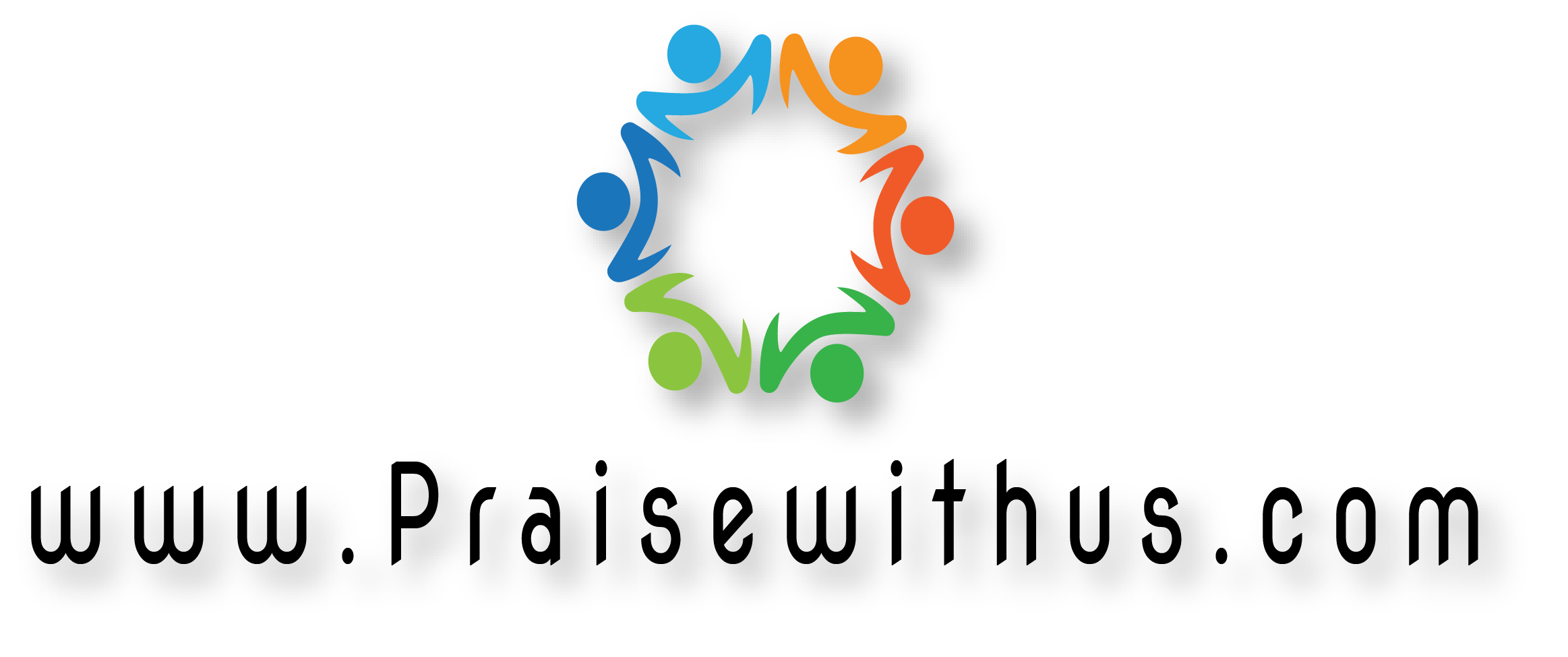 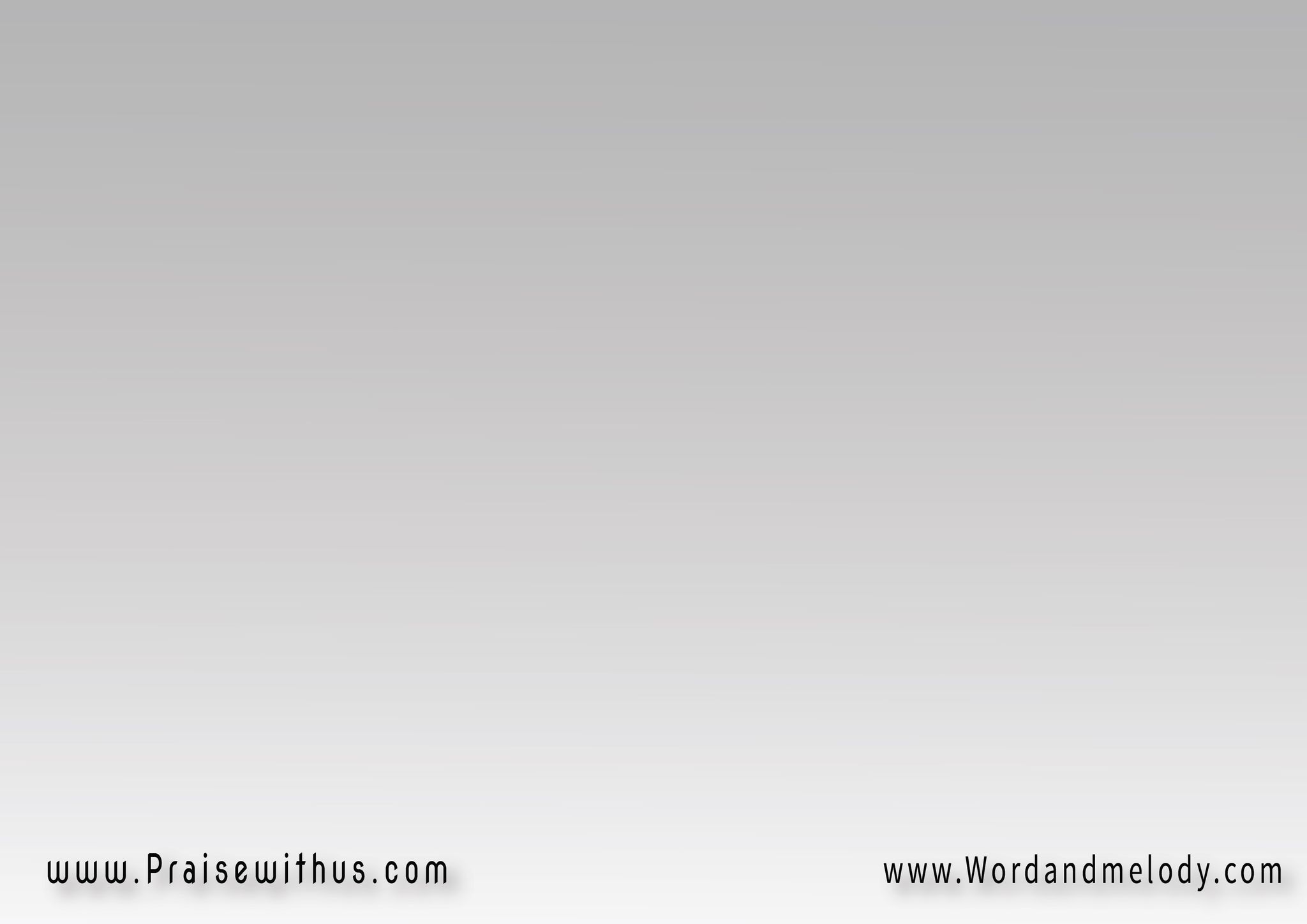 1- في مِذوَدٍ طِفلٌ وَليدٌ ينـــــــامترعَــاهُ عَيْنٌ تحتَ جُنحِ الظَّلاموَأُمُّهُ العَذرَاءُ تَحنُـــــــــو عَلَيْهِوَنَجمُ السَّمــــــــــاءِ يُرشِدُ إلَيهِ
fi methwaden teflon waleedon yanamtaraaho aaynon tahta jonhi elzzalamwa ommoho elaathraao tahno aalayhiwa najmo elssamaai yorshedo elayhiIn a manger, a new born child sleeps while His virgin
 mother tends to and the star of heaven points at Him.
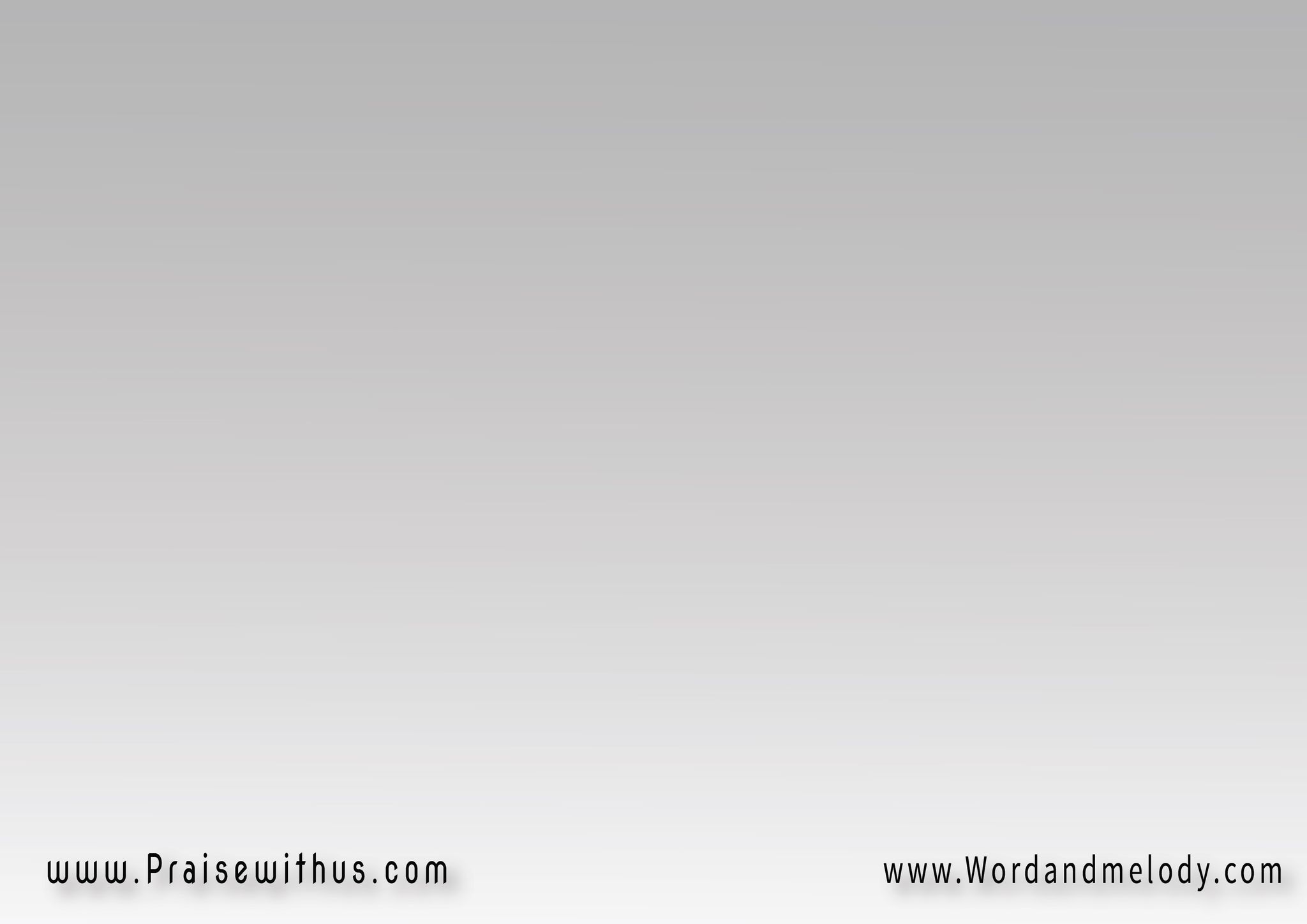 2- طَلعَتُهُ توحِــي بسِرِّ الفِدَاءِوَوَجهُهُ يُنبيءُ بوَحيِ السَّمَاءِيُشِعُّ مِن عَيْنَيْهِ نورُ الرَّجَـاءِوَثغرُهُ البَسَّامُ نَبعُ الهَنــــــاءِ
talaatoho tohi be serre elfedaaiwa wajhoho yonbeao be wahi elssamaaiyosheaao men aaynayhi noro elrrajaaiwa thaghroho elbassamo nabao elhanaaiHis face reflects the redemption and the inspiration 
from heaven. The light of hope flows from His eyes 
and His smiling mouth is the source of joy.
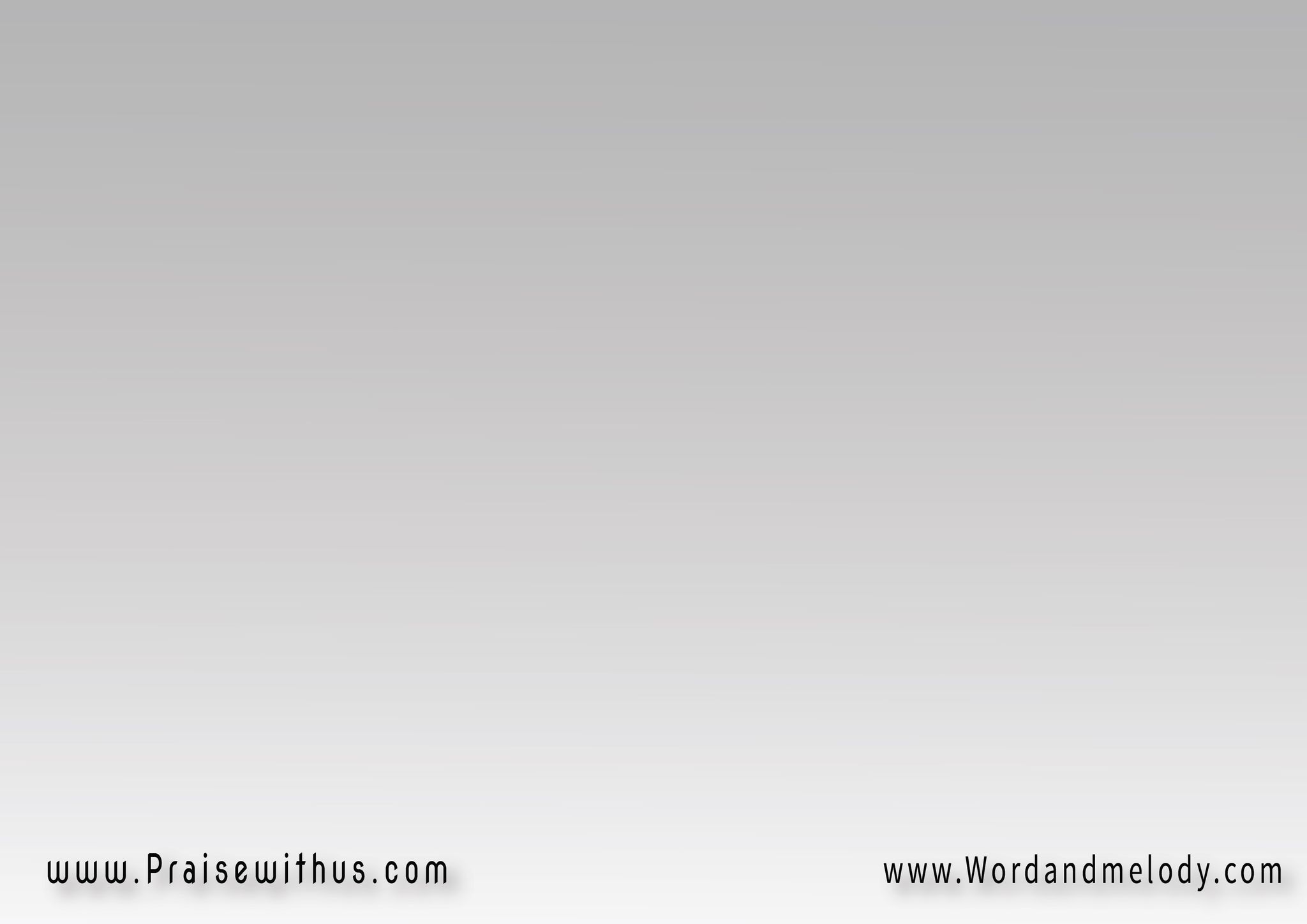 3- في المِذوَدِ نامَ ذا الطِّفلُ الصَّغيرتَرقُبُـــــــــــــهُ عَيْنُ ذا الآبِ القَدِيروَأُمُّـــــهُ العَذرَاءُ تَحنُــو عَلَيْهِوَنَجمُ السَّمــــــــاءِ يُرشِدُ إلَيهِ
fil methwadi nama that teflo elSSagheertarqoboho aayno tha alaab elqadeerwa ommoho elaathraao tahno aalayhiwa najmo elssamaai yorshedo elayhiThat new born baby lied in the manger watched by
 the Almighty Father while His virgin mother tended to
 Him and the star of heaven pointed at Him.
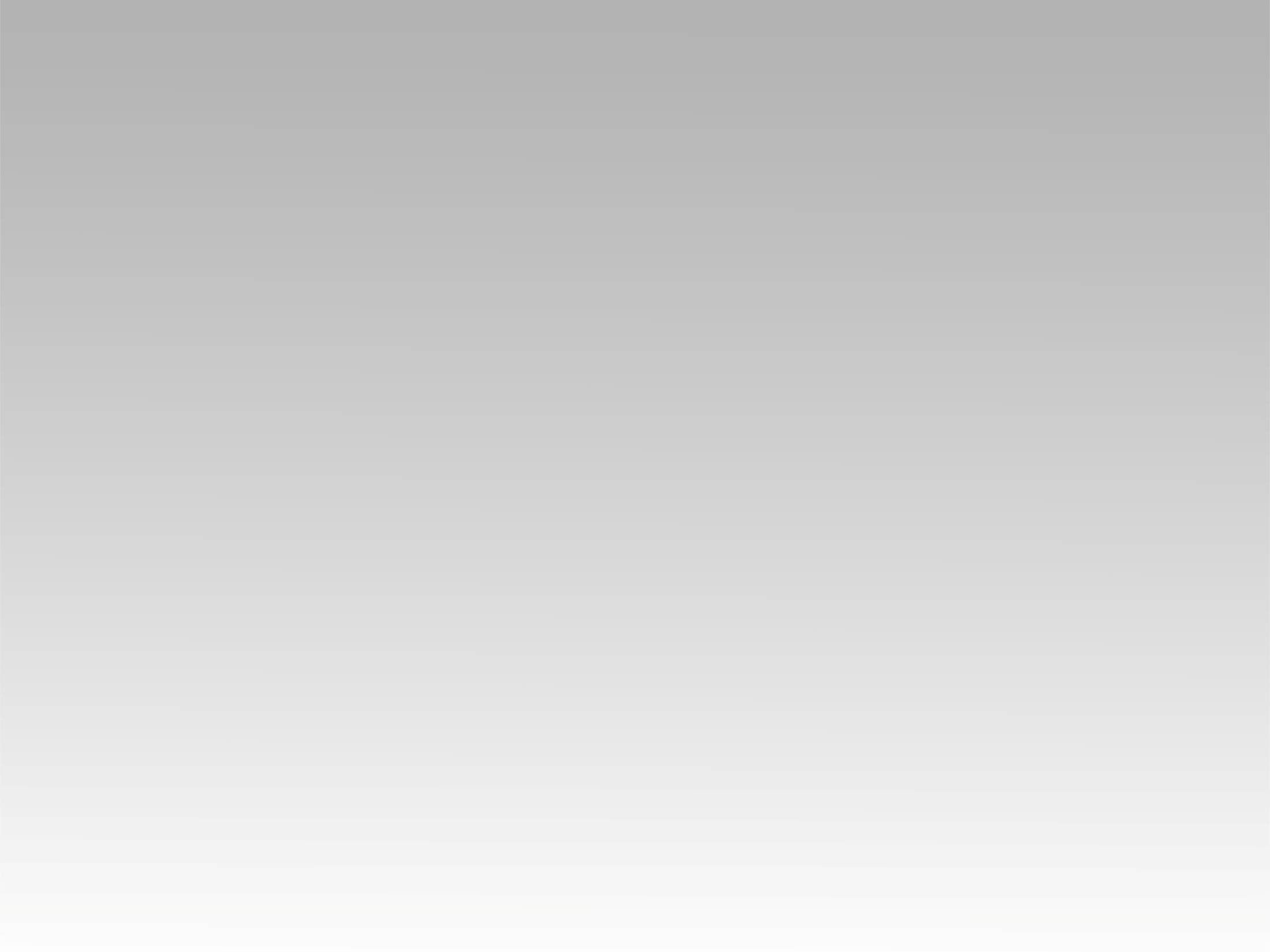 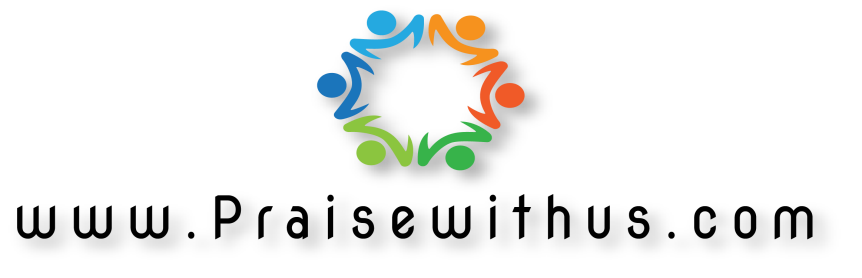